Поворот по гиро датчику
By Sanjay and Arvind Seshan
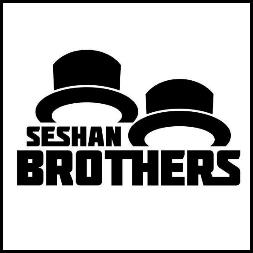 © 2016 EV3Lessons.com, Last edit 7/19/2016
1
На этом занятии
Изучим что такое лаг
Изучим способ поправки ошибка лага
Поймем, почему важно исследовать альтернативные решения проблемы

Пререквизиты: Собственные блоки с входами и выходами, Шины данных, Блоки математики, Циклы
© 2016 EV3Lessons.com, Last edit 7/19/2016
2
Проблема гиро: лаг
Что такое лаг?
Показания гиро датчика отстают от реальных значений
Когда поворот начинается, проходит немного времени перед тем, как датчик показывает изменения
Этот урок показывает один способ решения проблем с лагом на поворотах: уменьшение кол-во градусов на которые робот должен повернуться
© 2016 EV3Lessons.com, Last edit 7/19/2016
3
Измените режим в блоке ожидания
На этом занятии мы используем блок ожидания (гиро датчик) в режиме изменения
Преимущества перед режимом сравнения:
Вам не нужно предварительно сбрасывать гироскоп
Вы можете измерить изменение угла в обе стороны (нет необходимости изменять блок ожидания для левого поворота)
Направление (первый вход) определяет:
0 – проверить, увеличилось ли значение градусов
1 – проверить, уменьшилось ли значение градусов
2 – проверить, увеличилось ли значение или уменьшилось значение градусов
© 2016 EV3Lessons.com, Last edit 7/19/2016
4
Поворот по гиро в 4 простых шага
Шаг 1: Создайте простую программу поворота гиро, которая поворачивается на 90 градусов, используя блок «Ожидания» в режиме изменения значения угла гиро
Не забудьте откалибровать гироскоп перед блоком ожидания (см. Урок по гироскопу)
Шаг 2: Компенсируйте отставание (лаг)
Компенсировать отставание, уменьшив угол поворота в зависимости от вашего робота (например, 86 градусов вместо 90 градусов)
Используйте математический блок для создания автоматического калькулятора для компенсации задержки
Шаг 3: Создайте и подключите Мой Блок
Шаг 4: Повторите шаги, чтобы сделать один для поворотов налево и один для поворотов направо.
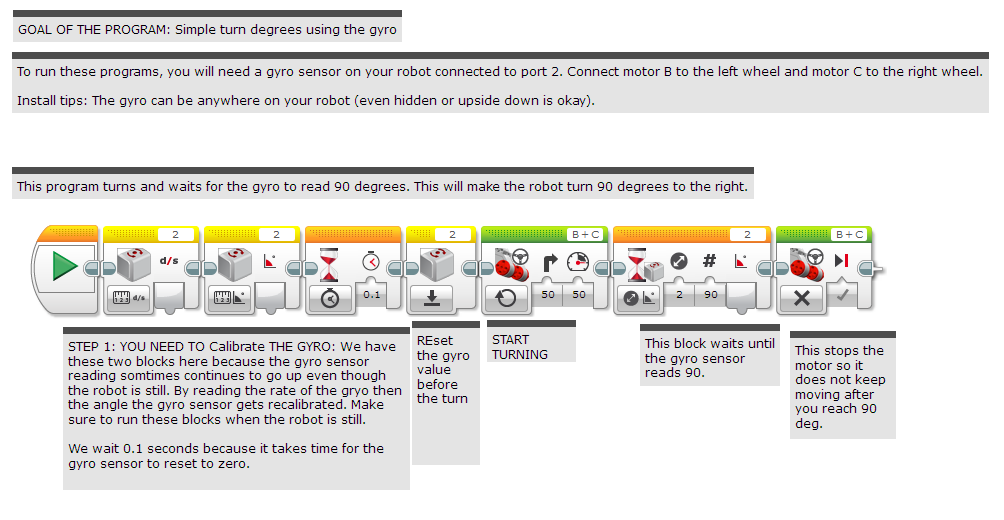 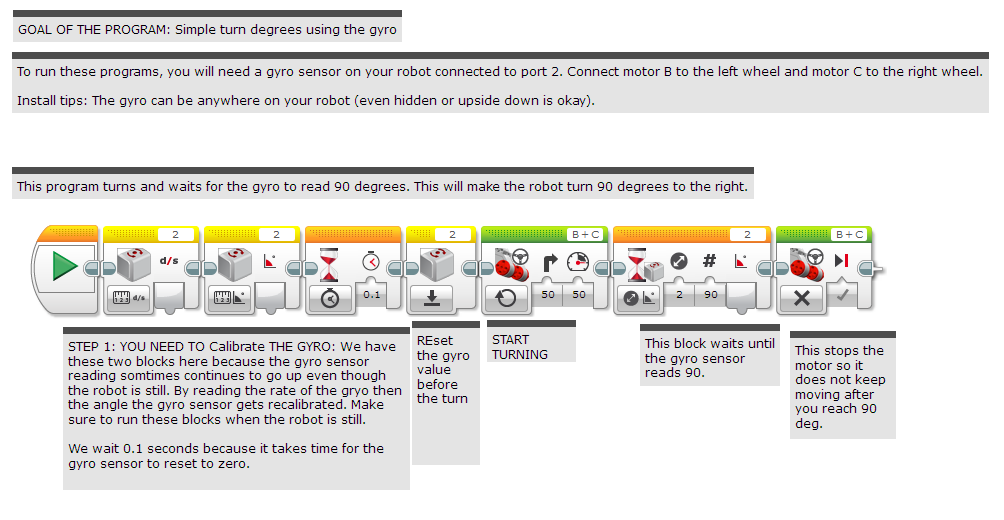 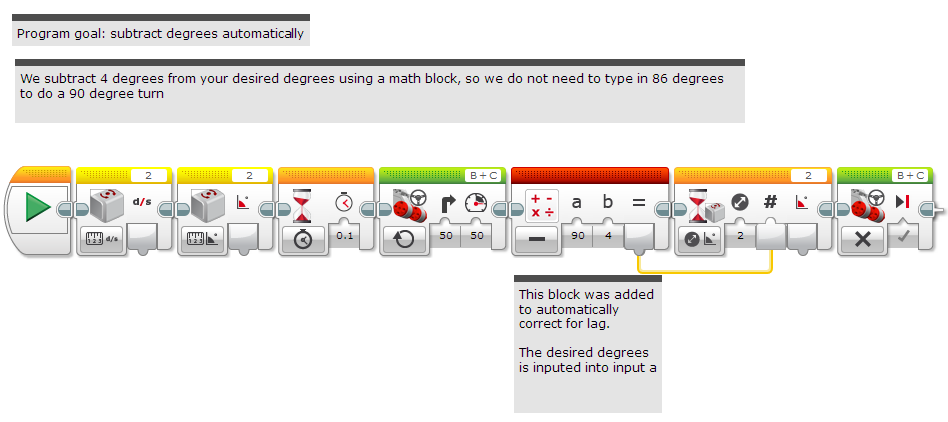 © 2016 EV3Lessons.com, Last edit 7/19/2016
5
Шаг 1: Простой поворот по гиро
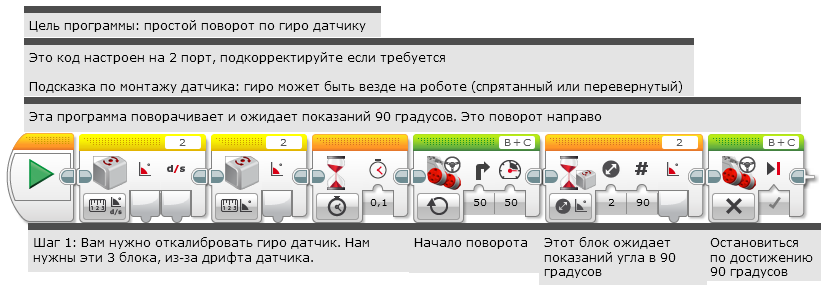 © 2016 EV3Lessons.com, Last edit 7/19/2016
6
Шаг 2: Компенсируйте отставание (лаг)
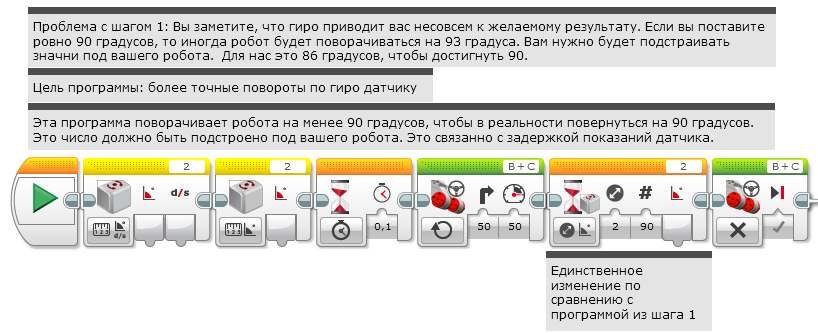 © 2016 EV3Lessons.com, Last edit 7/19/2016
7
Шаг 2B: Автоматическая компенсация
© 2016 EV3Lessons.com, Last edit 7/19/2016
8
Шаг 3A: Создание моего блока
Выделите все блоки и откройте конструктор моего блока

Добавьте 2 входных параметра: один для мощности и один для градусов

Обратитесь к уроку собственные блоки с входами и выходами по надобности
A
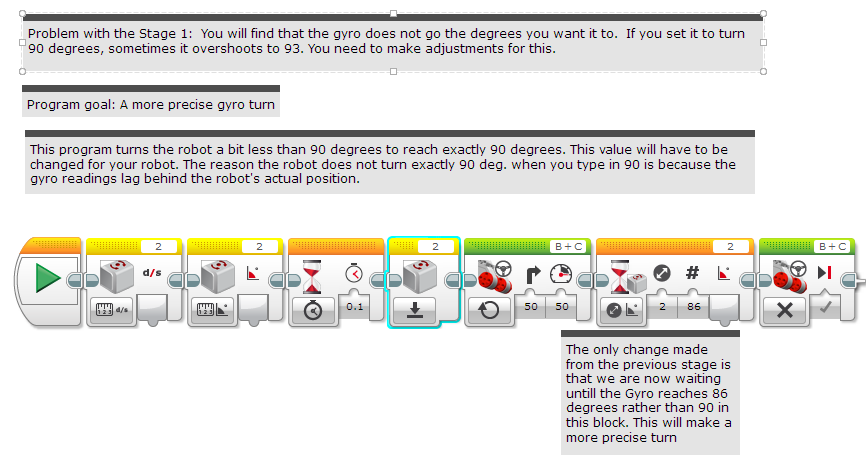 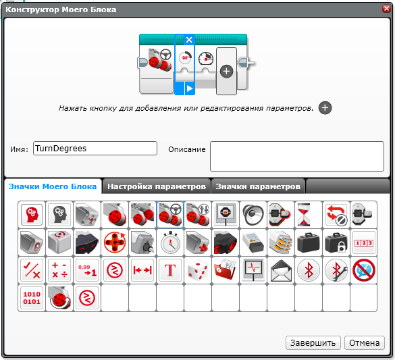 B
© 2016 EV3Lessons.com, Last edit 7/19/2016
9
Шаг 3B: Подключите шины данных
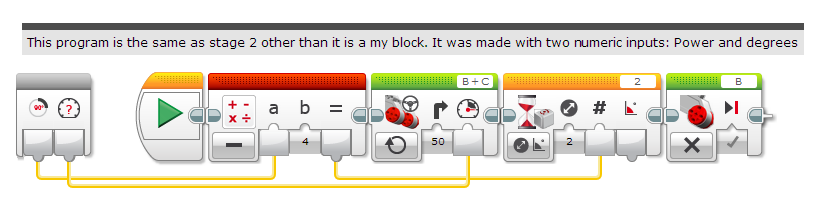 Градусы
Мощность
Соедините градусы к математическому блоку, а мощность - к блоку рулевого управления.
© 2016 EV3Lessons.com, Last edit 7/19/2016
10
Шаг 4: Использование моего блока
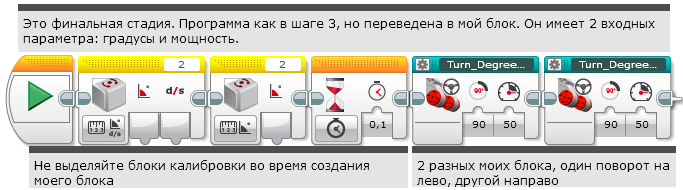 © 2016 EV3Lessons.com, Last edit 7/19/2016
11
Шаг 4: Turn Degrees Right
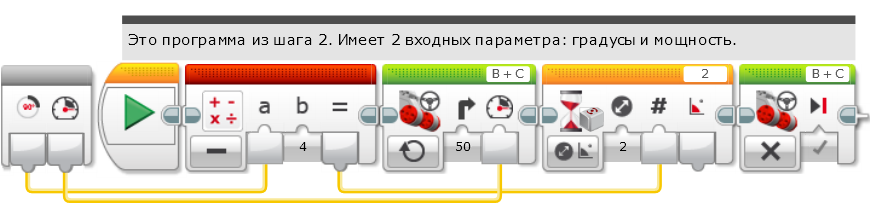 © 2016 EV3Lessons.com, Last edit 7/19/2016
12
Шаг 4: Turn Degrees Left
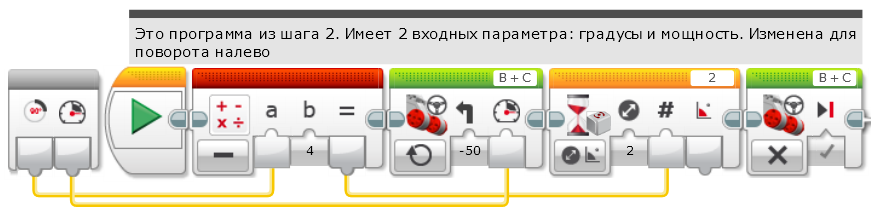 © 2016 EV3Lessons.com, Last edit 7/19/2016
13
Обсуждение
Что такое лаг гиро датчика?
Отв.: Показания гиро датчика отстают от реальных значений

Какой есть способ компенсирования лага?
Отв.: Уменьшить кол-во градусов поворота в программе
© 2016 EV3Lessons.com, Last edit 7/19/2016
14
Благодарность
Этот урок создан Sanjay Seshan и Arvind Seshan
Больше уроков доступно на сайте  mindlesson.ru и ev3lessons.com
Перевод осуществил: Абай Владимир, abayvladimir@hotmail.com
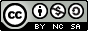 This work is licensed under a Creative Commons Attribution-NonCommercial-ShareAlike 4.0 International License.
© 2016 EV3Lessons.com, Last edit 7/19/2016
15